جامعة البصرة/كلية التربية للبنات
قسم العلوم التربوية و النفسية
مرحلة ثانية
المحاضرة الثالثة     مايكروسوفت باوربوينت
Microsoft PowerPoint 2010
الاستاذ غدير رعد
مايكروسوفت باوربوينت 2010
تبويب تصميم
Design
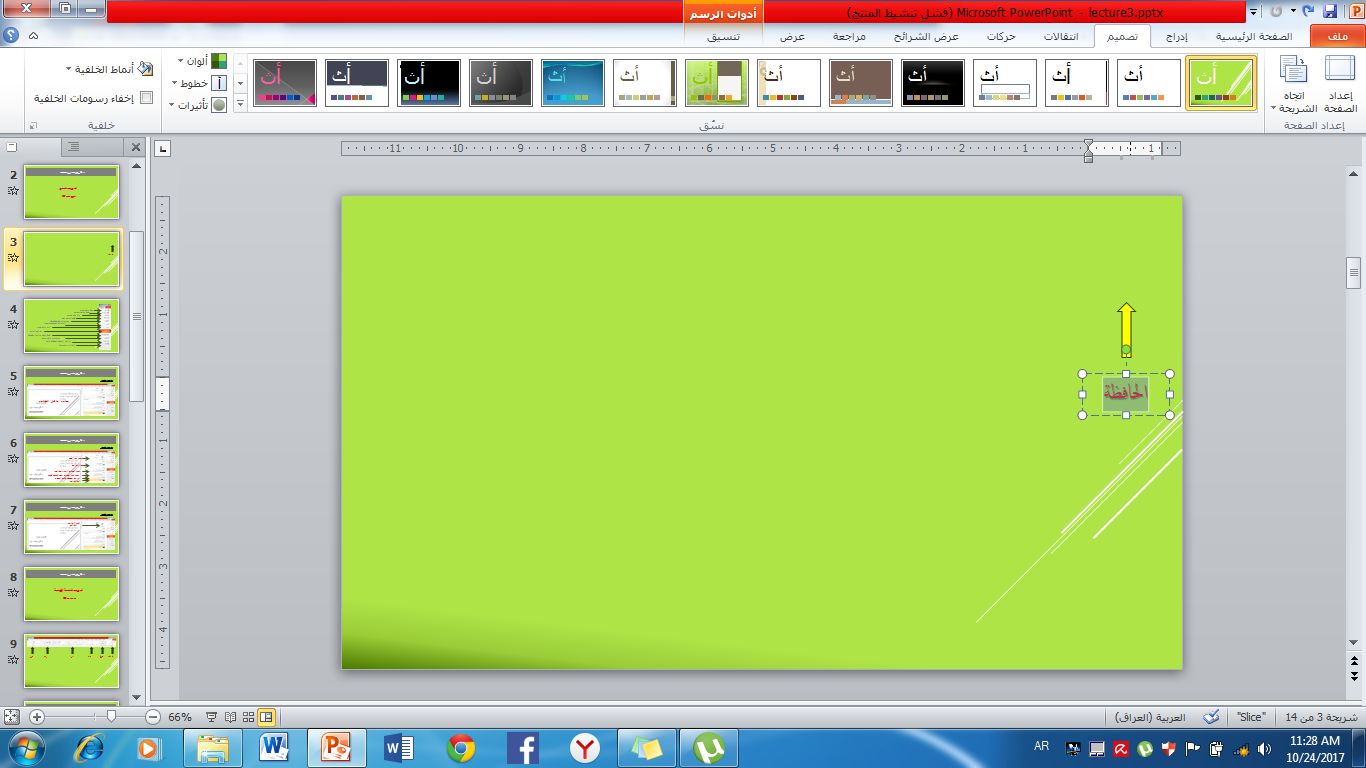 خلفية
نسق
اعدادات الصفحة
مايكروسوفت باوربوينت 2010
تبويب انتقالات
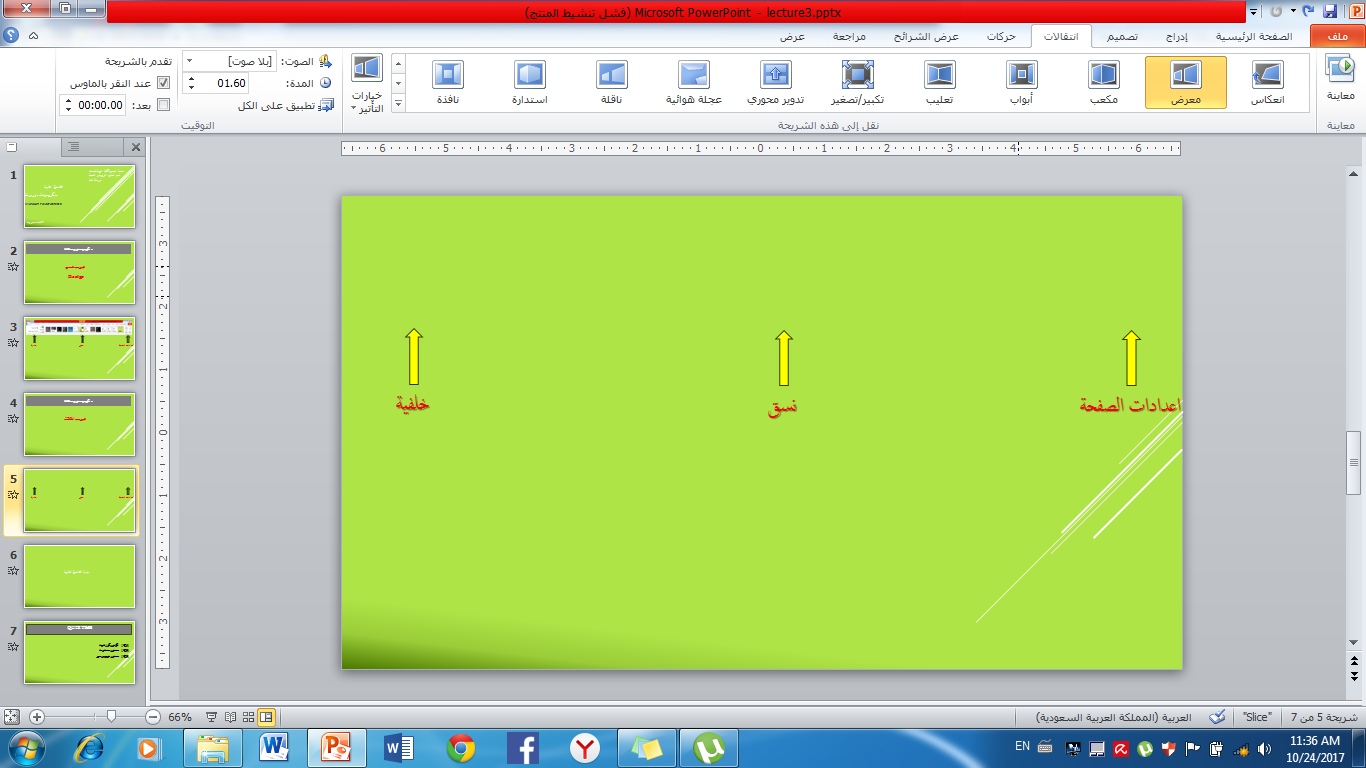 نقل الى هذه الشريحة
التوقيت
معاينة
مايكروسوفت باوربوينت 2010
تبويب حركات
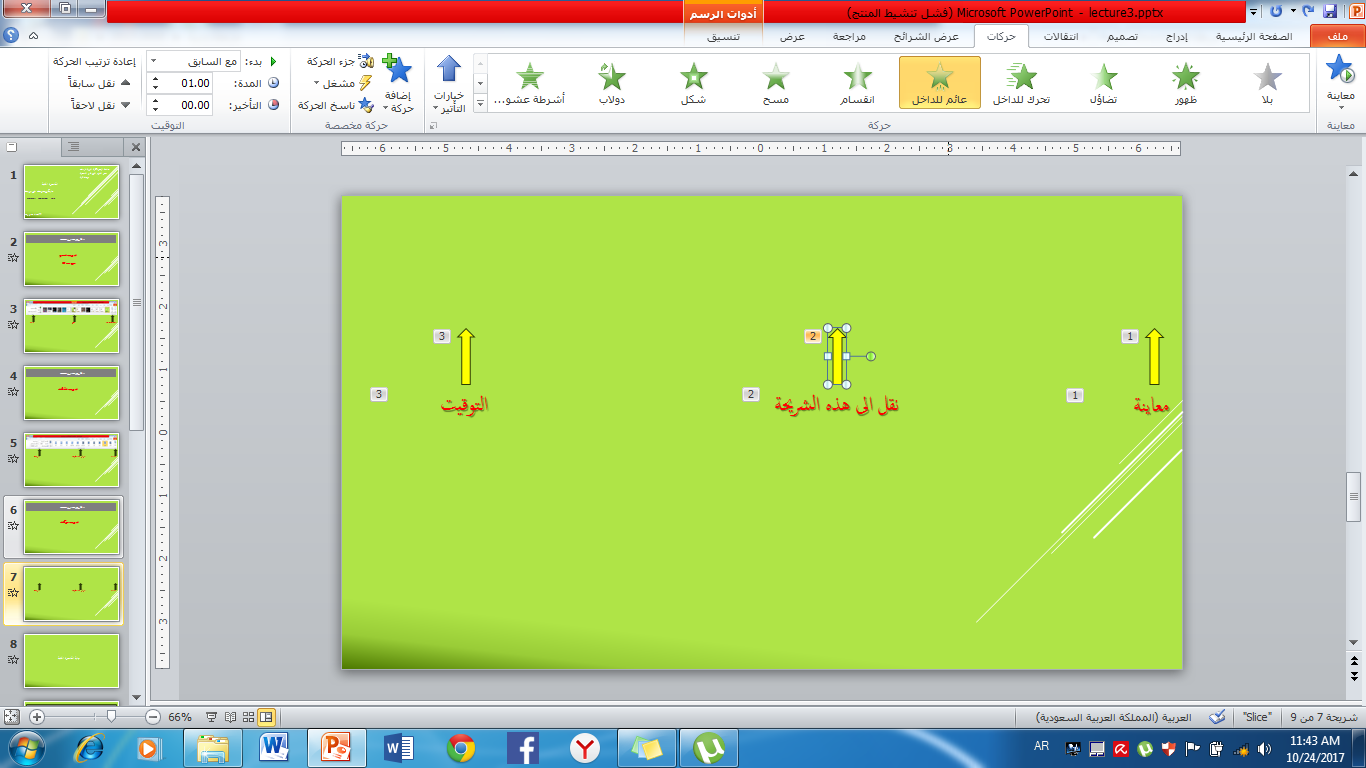 حركات
التوقيت
حركة مخصصة
معاينة
نهاية المحاضرة الثالثة
Questions Time
(Q1) ما هو الفرق بين استخدام الانتقالات و استخدام الحركات؟
 (Q2) --------------------------
 (Q3) --------------------------